Build Your Own Penguin
Cut out the pieces. Glue them
together to make your own penguin.
Build Your Own Penguin
Paste your
penguin here
Penguin’s name
Sample Work
Build Your Own Penguin
Design Elements / Icons
Fonts
Colors
Resource Page
Use these in your template, then delete or hide this page afterward.
This template uses the
following free fonts:
TITLES:
Londrina Solid
#FCD652
#ED7843
#8BC5F3
BODY TEXT:
Dekko
#000000
#FFFFFF
You can find these fonts online too.
Credits
This template is free for everyone to use, 
thanks to the following:
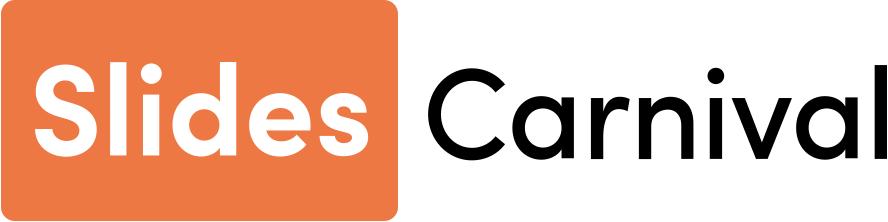 for this template
Pexels, Pixabay, Sketchify
for the photos, graphics, and elements
Happy designing!